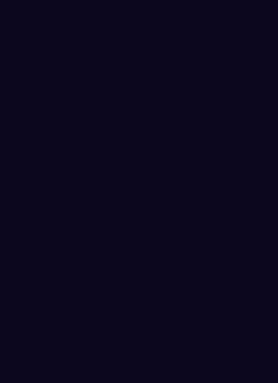 Коми республиканская академия государственной службы и управления
ПРИЁМ 

2023/2024 учебный год
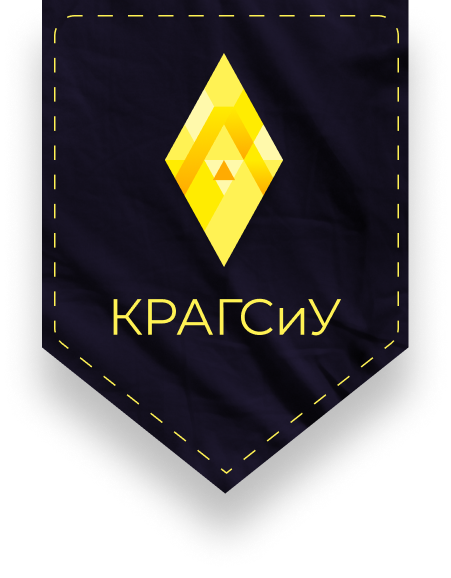 ВАРИАНТЫ ОБРАЗОВАТЕЛЬНЫХ ПРОГРАММ В КРАГСиУ
ОСОБЕННОСТИ ПРОГРАММЫ «12 КЛАСС»
Содержание программы: дисциплины 1 курса + подготовка к сдаче ЕГЭ

Вступительные экзамены: нет 
Документы: паспорт
Период обучения: 1 год
Форма обучения: очно-заочная 
Формат обучения: дистанционный
Результат обучения: 
сдача ЕГЭ
поступление в КРАГСиУ
перевод на 2 курс в КРАГСиУ


Стоимость обучения: 5 000 руб./месяц
ОСОБЕННОСТИ ПРОГРАММ БАКАЛАВРИАТА
Формы обучения: 
очно-заочная (4 года и 6 месяцев) 
заочная (4 года и 11 месяцев)
Вступительные экзамены: 3 теста (дисциплины в зависимости от направления) 
Подготовка к вступительным экзаменам: 
видео-консультации 
программа с пробным тестом (в подарок)
Документы: паспорт + СНИЛС + диплом об образовании + 4 фото размера 3 на 4
Формат обучения: 
занятия по вечерам: 2-3 раза в неделю (дистанционно)
2 сессии в год в КРАГСиУ (очно)
Результат обучения: диплом о высшем образовании (диплом бакалавра)

Стоимость обучения: 
от 45 000 руб./год  (в зависимости от направления) 
индивидуальная скидка 10% (по ходатайству органа МСУ)
ОСОБЕННОСТИ ПРОГРАММ МАГИСТРАТУРЫ
Формы обучения: 
очно-заочная (2 года и 3 месяца) 
заочная (2 года и 6 месяцев)
Вступительные экзамены: 1 тест 
Подготовка к вступительным экзаменам: 
видео-консультации 
программа с пробным тестом (в подарок)
Документы: паспорт + СНИЛС + диплом об образовании + 4 фото 
размера 3 на 4
Формат обучения: 2 сессии в год в КРАГСиУ (очно)
Результат обучения: диплом о высшем образовании (диплом магистра)

Стоимость обучения: 
от 58 000 руб./год  (в зависимости от направления) 
индивидуальная скидка 10% (по ходатайству органа МСУ)
ПРИЁМ на программы в 2023/2024 учебном году
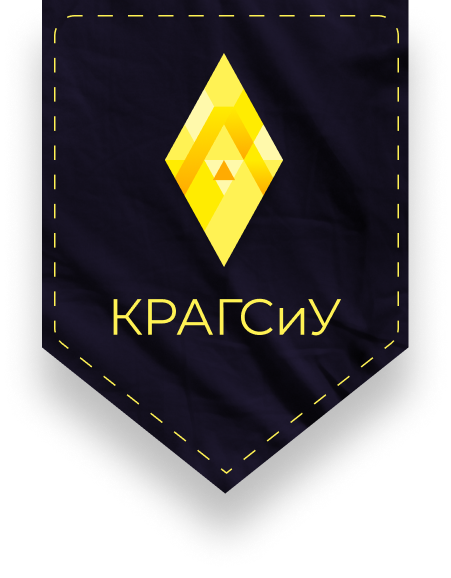 БАКАЛАВРИАТ
До 23 сентября 2023 года – прием документов от поступающих на обучение;
25 сентября – 27 сентября 2023 года – проведение вступительных испытаний;
30 сентября 2023 года – издание приказа о зачислении.

МАГИСТРАТУРА
До 23 октября 2023 года – прием документов от поступающих на обучение;
24 октября – 25 октября 2023 года – проведение вступительных испытаний;
31 октября 2023 года – издание приказа о зачислении.

12 класс
До 1 октября 2023 года – прием документов от поступающих на обучение
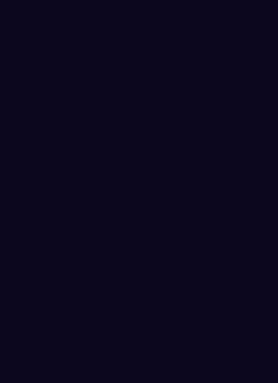 Коми республиканская академия государственной службы и управления
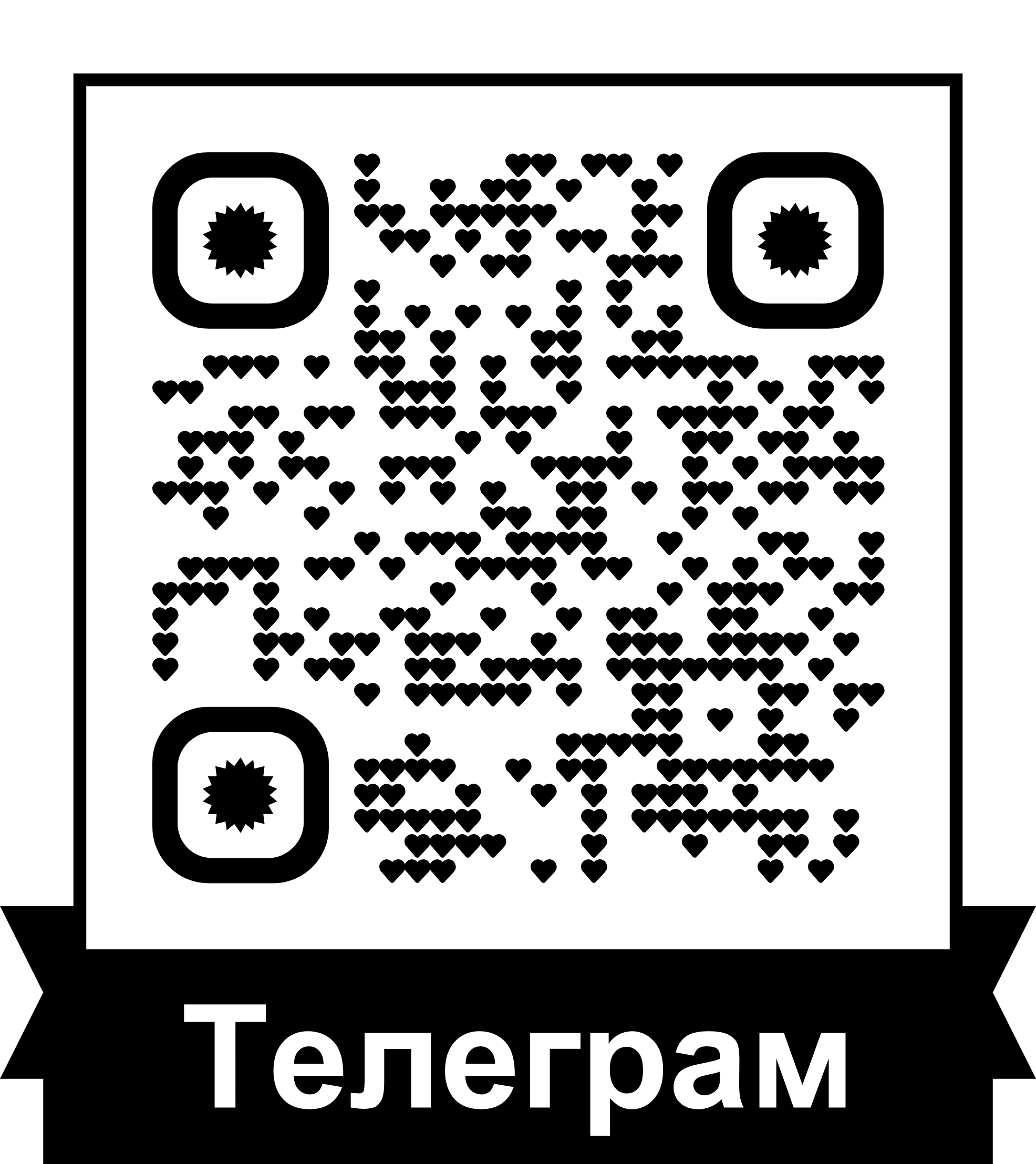 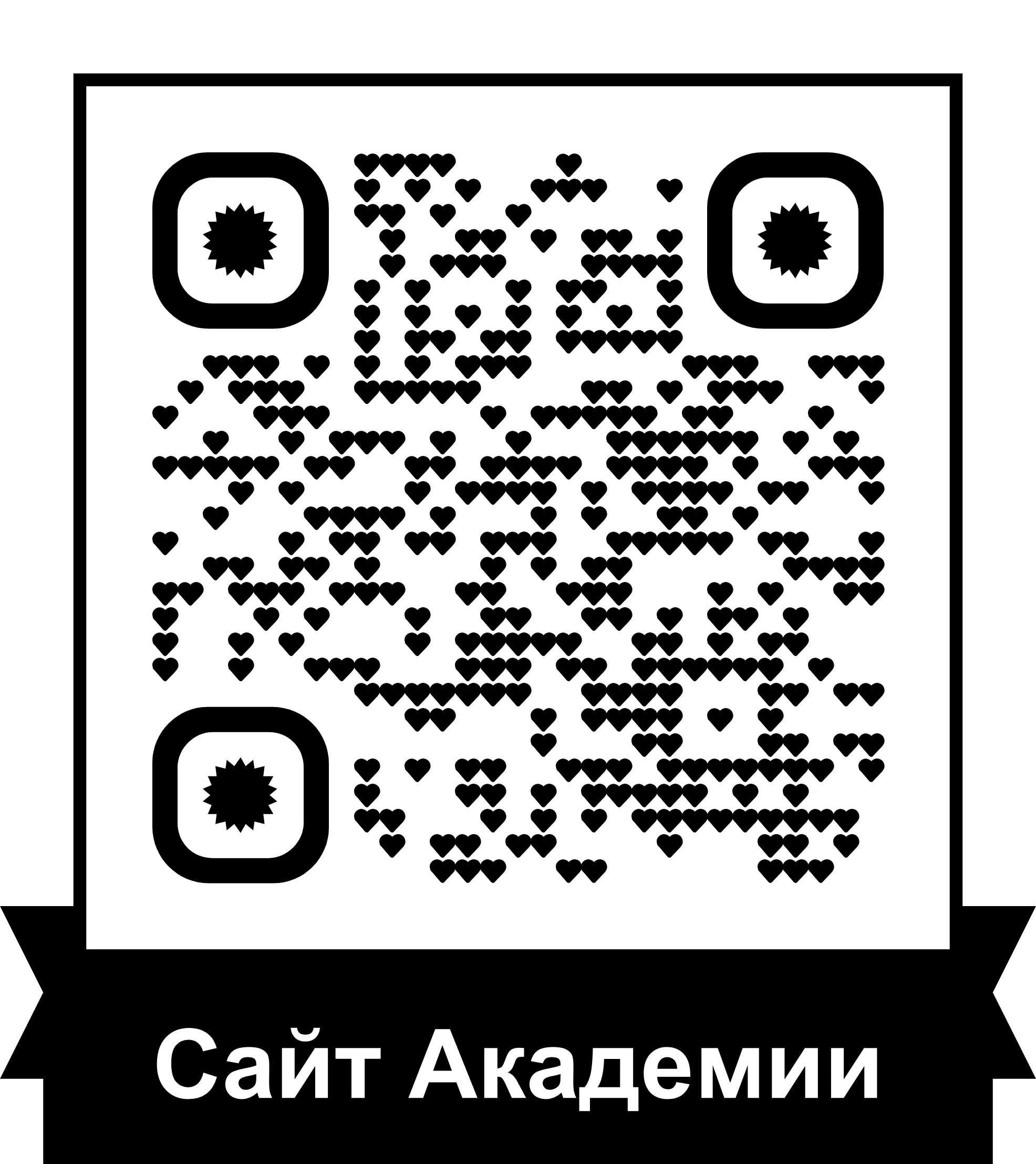 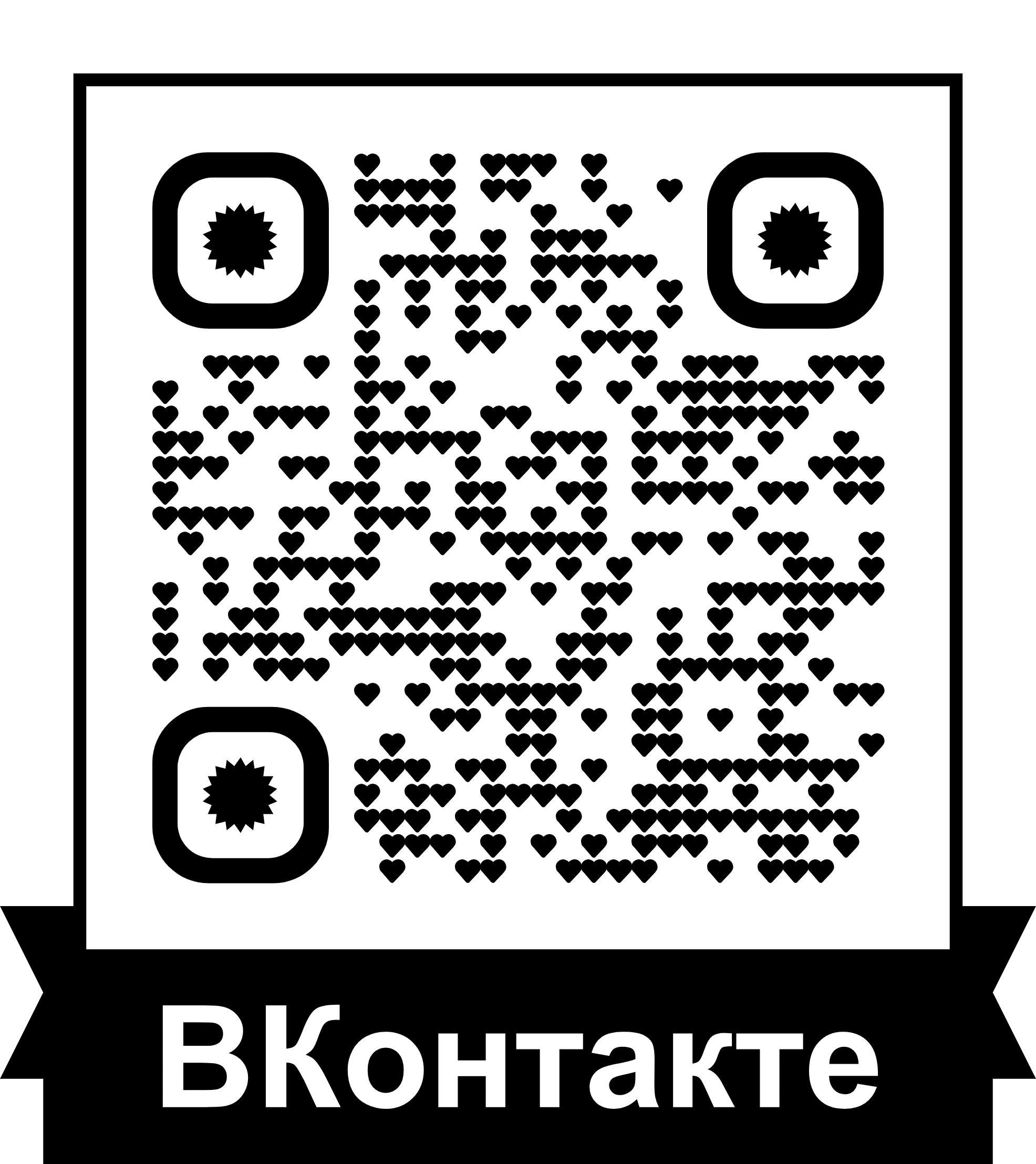 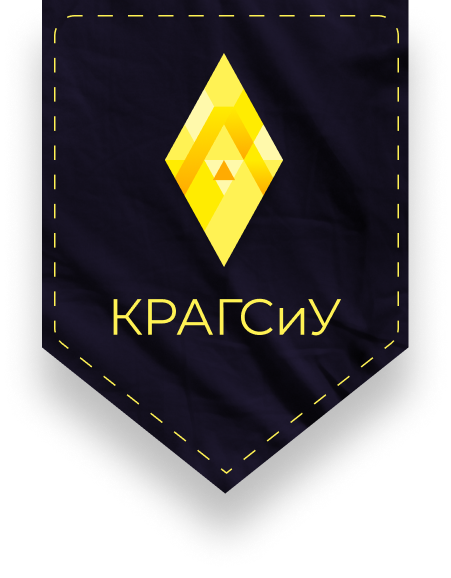 ПРИЁМ 

2023/2024 учебный год
Анна Михайловна Чарина, Ответственный секретарь Приёмной комиссии
Телефон: 8 (8212) 302 787